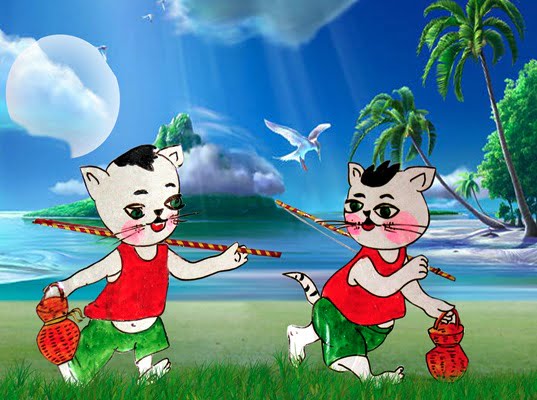 TRƯỜNG MẦM NON ĐẠI HỒNG
LĨNH VỰC PHÁT TRIỂN NGÔN NGỮ
                                
                            THƠ:
                   MÈO ĐI CÂU CÁ
Giáo viên: Lê Thị Yến Nhi
  Lớp: Lớn 1 Phước Lâm
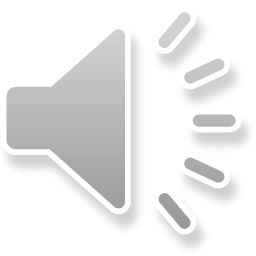 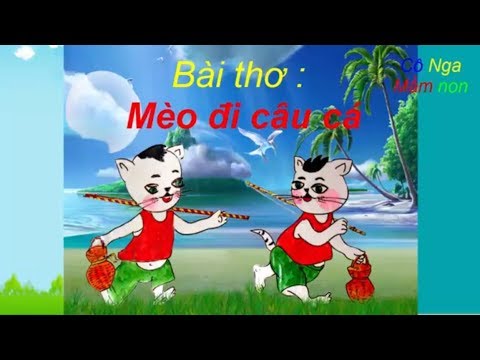 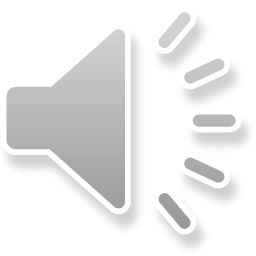 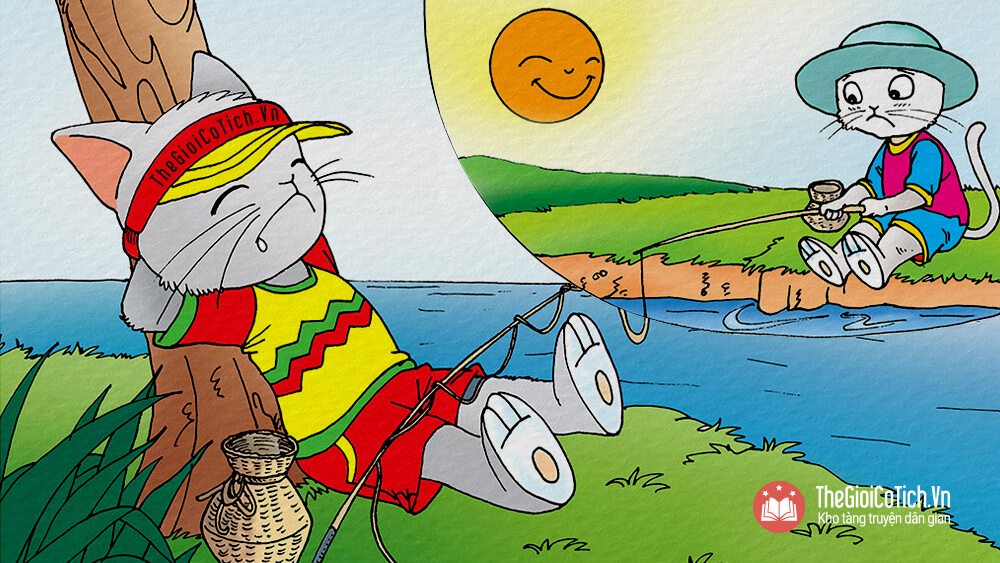 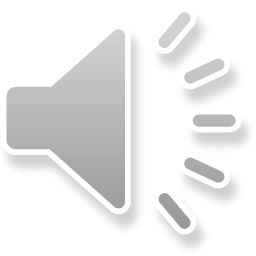 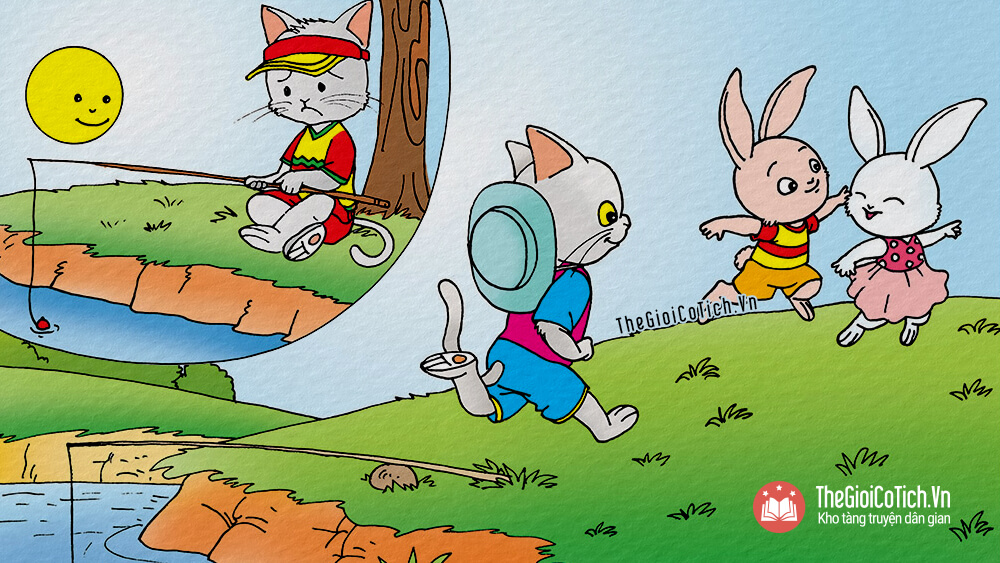 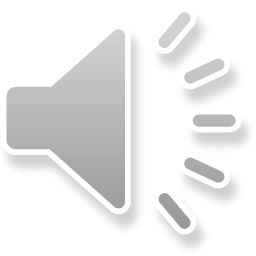 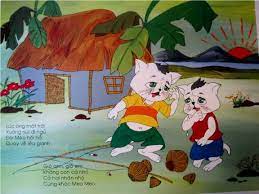 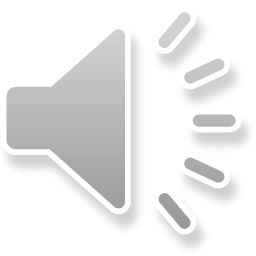 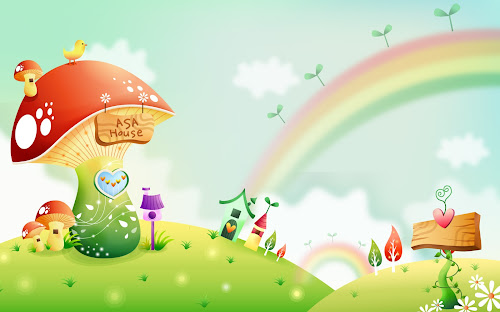 CHÀO TẠM BIỆT
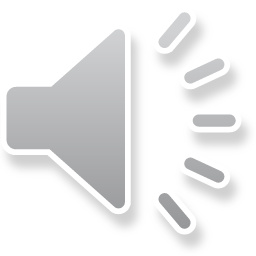